Использование  игровых  технологий в  развитии  зрительного  анализатора   у  детей  с нарушением  зрения
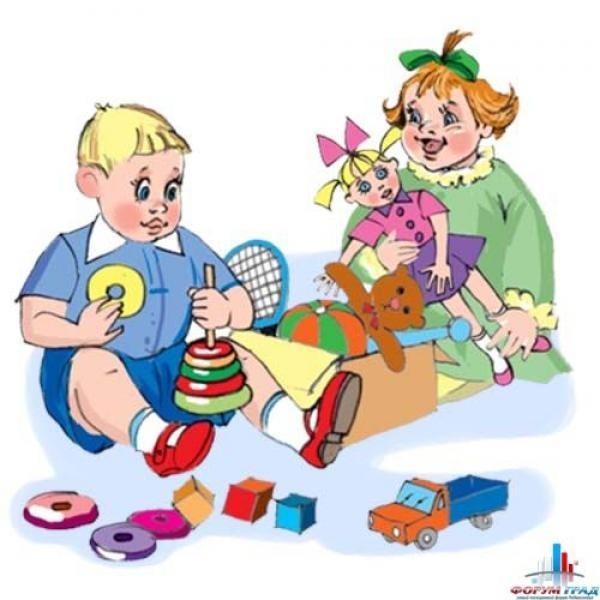 МБДОУ № 143  « Золотая  рыбка» комбинированного  вида
Мир входит в сознание человека лишь через дверь органов внешних чувств. Если она закрыта, то он не может  войти в него, не может вступить с ним в связь. Мир тогда не существует для сознания. 

В. Прейер
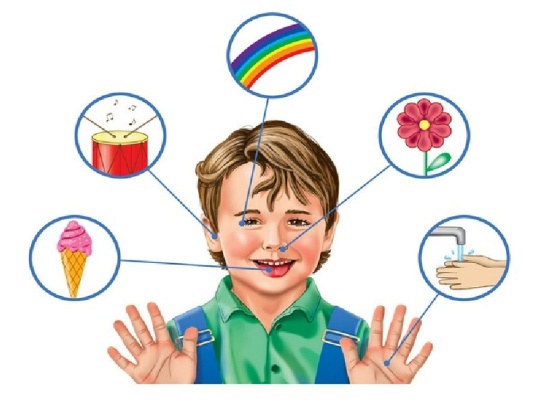 дети  с нарушением  функции  зрительного анализатора
 с  гиперметропией,  с миопией,  с  астигматизмом,  косоглазием,  с  частичной  атрофией  зрительного  нерва, с  сочетанными  отклонениями(  синдром  Дауна,  ЗППР, с  НОДА, с   элементами   РАС, с ММД, С СДВИГ.
Особенности  образовательных  потребностей    детей   с нарушением  зрения:
-нарушение  зрительного  восприятия, нечеткость  видения, монокулярность ,
- скорость  переработки  информации, фрагментарность, обедненность представлений и образов, 
-снижение  уровня чувственного  опыта,
- замедленный  ход  развития всех познавательных процессов, 
-нарушение  двигательной  сферы, зрительно-двигательной ориентации.
-нарушение  эмоционально-волевой  сферы
-снижение  активности  и желания  к  самопроявлению
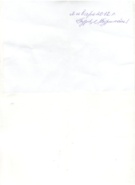 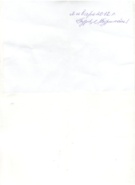 Реабилитационно - восстановительная  работа направлена  на  абилитацию, реабилитацию  и коррекцию психического  развития  детей  с нарушением  зрения, а также  на  социализацию и социальную  адаптацию  детей  в  обществе.
Основными  видами  коррекционной  направленности являются: 
развитие  зрительного  восприятия;
 ориентировка  в пространстве  и    на плоскости;
развитие  зрительно - тактильного  восприятия;
 социально - бытовая  ориентировка;
Приоритетная задача -  ориентировка  в  окружающем  пространстве.(научить жить  в  пространстве)
  Через  предметную  деятельность.
 сенсорную  интеграцию. 
многочувственное восприятие.
игры  с  окружающими  предметами,
 исследовательскую деятельность.
ГЛАВНЫЙ ПОДХОД  в  КОРРЕКЦИОННОЙ  СИСТЕМЕ
«ИГРАЯ – ЛЕЧИМСЯ  И РАЗВИВАЕМСЯ»
Основной  метод
Предметно-практический
Цели   игр  с  предметами:
1.Развивать осознание  ребенком положение собственного  тела  в  пространстве. 
2.Развивать и совершенствовать у  детей  все  виды  восприятия, обогащать  их  чувственный  опыт. 
3.Развивать осязательное восприятие, а  именно тактильные и кинестетические ощущения,  мелкую  и крупную   моторику  детей
4. Развивать  психические  процессы ребенка
РИТУАЛЬНЫЕ  ИГРЫ   С ПРЕДМЕТАМИ
Игра « Я»
Игровой  самомассаж
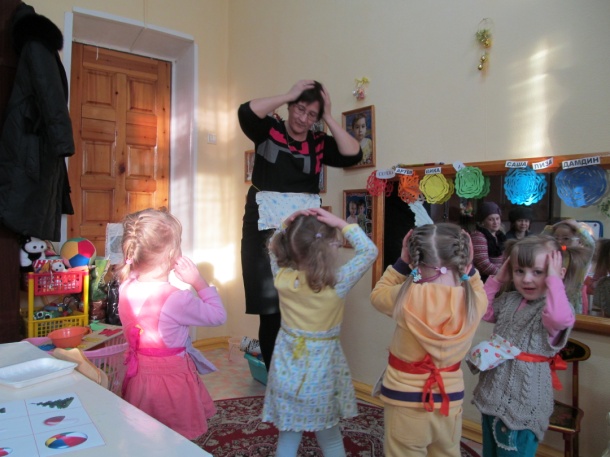 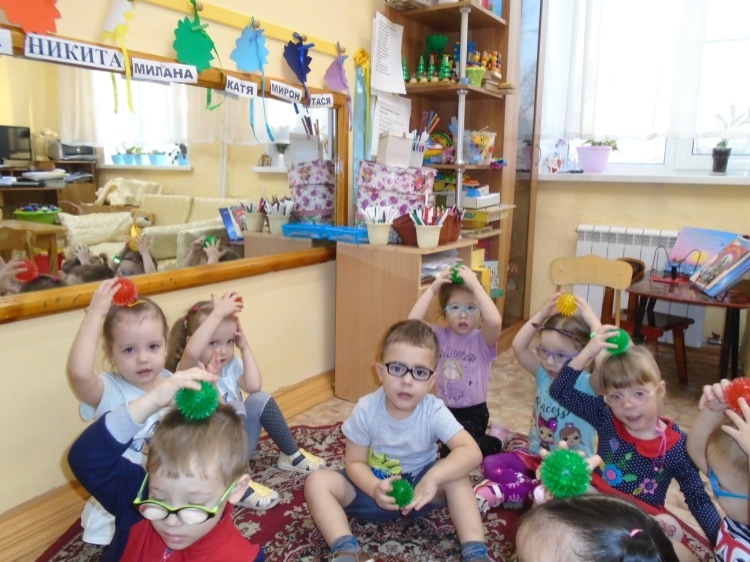 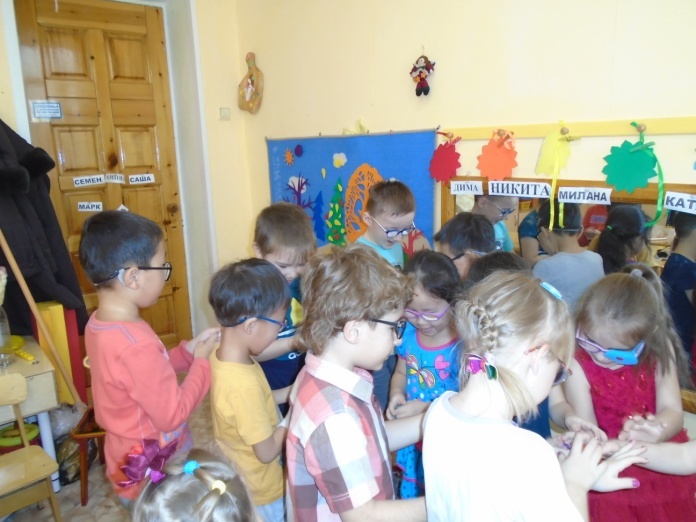 Игра «  Прятки  с  предметами»
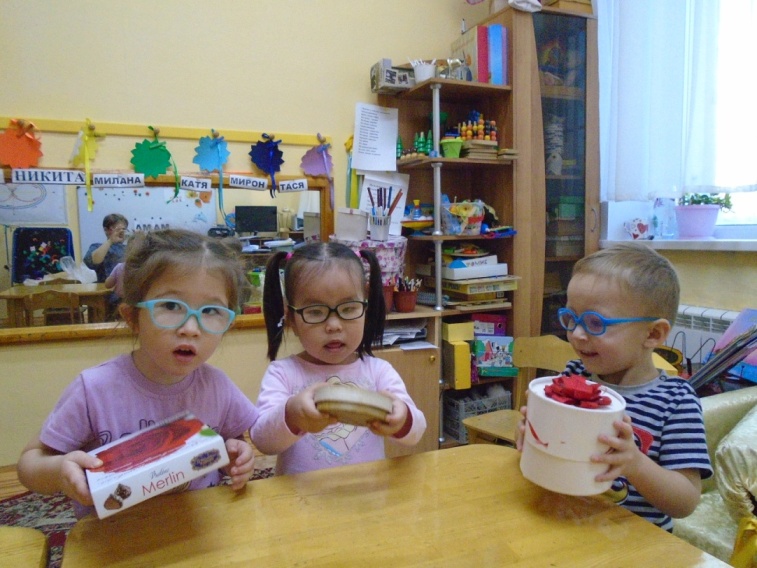 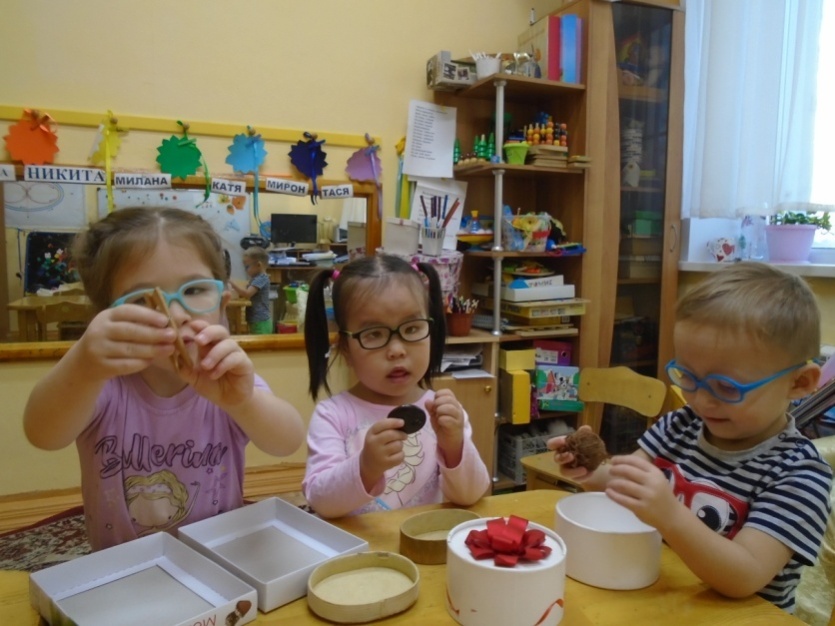 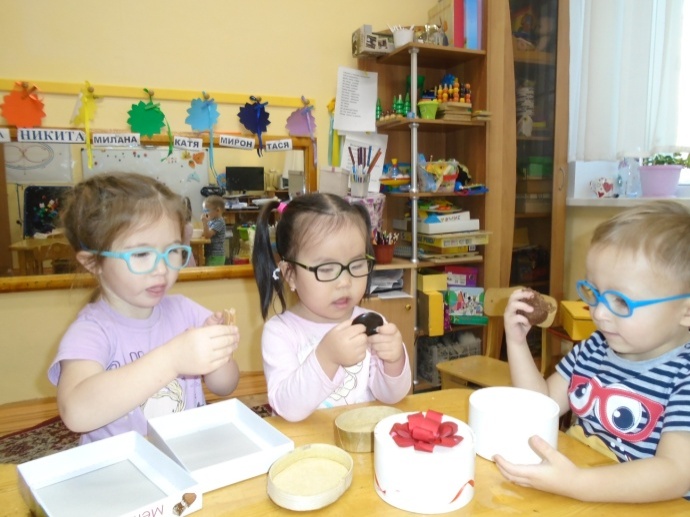 Игра « Волшебный  прозрачный  мешочек»
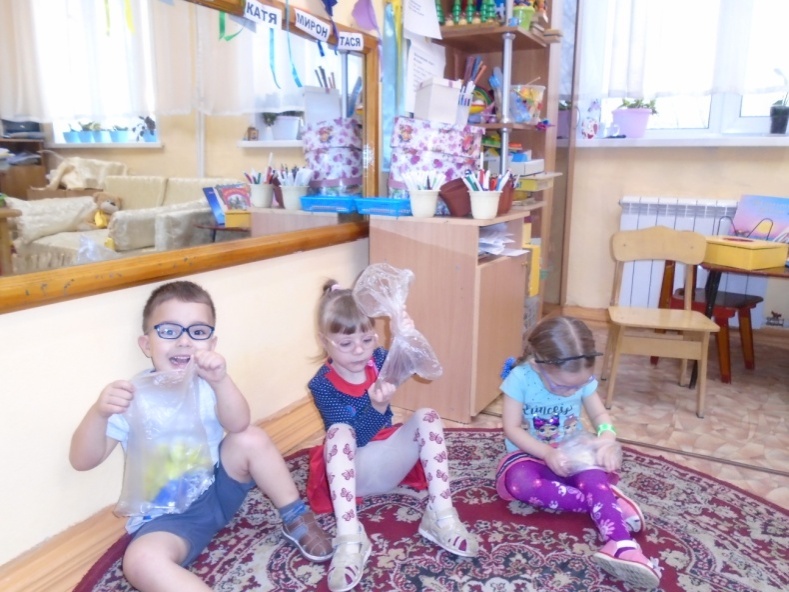 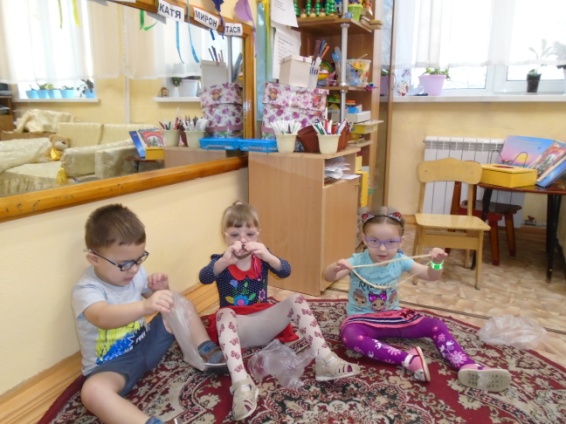 Игры  на  группировку  и сортировку   предметов
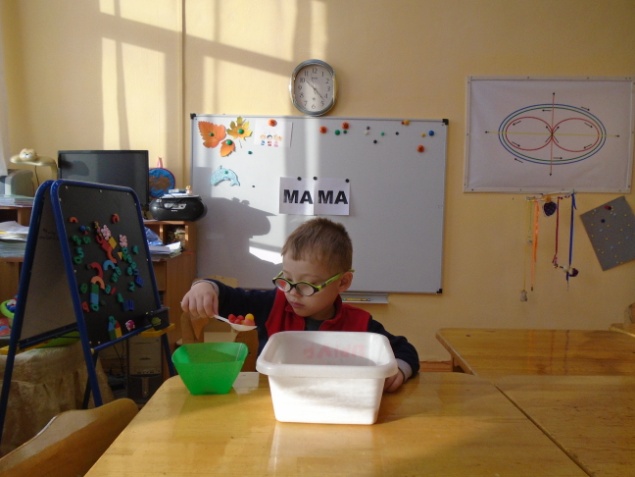 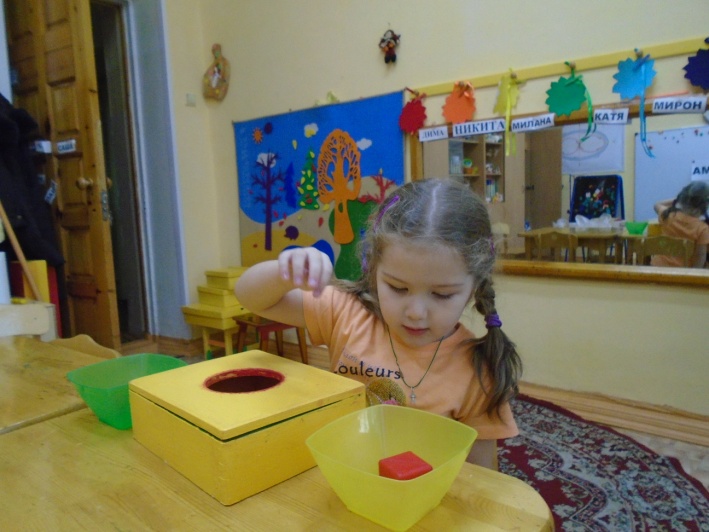 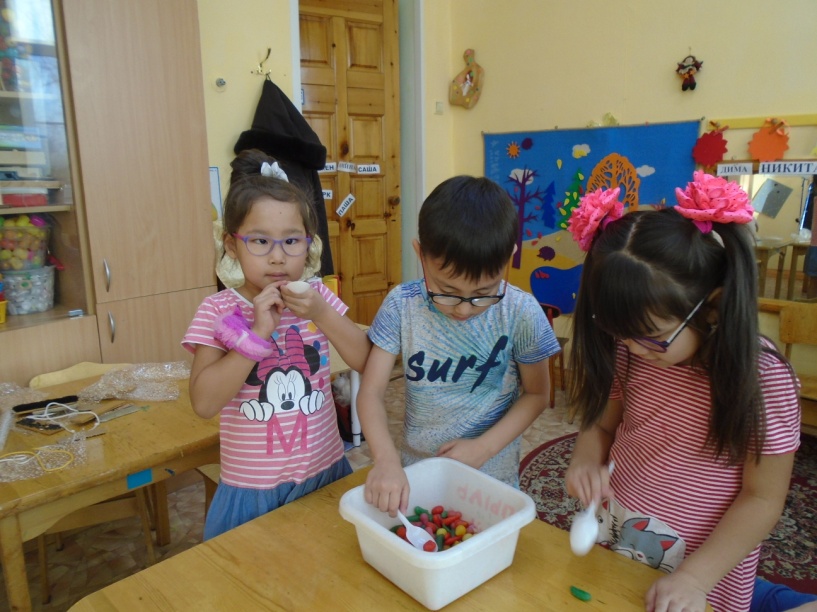 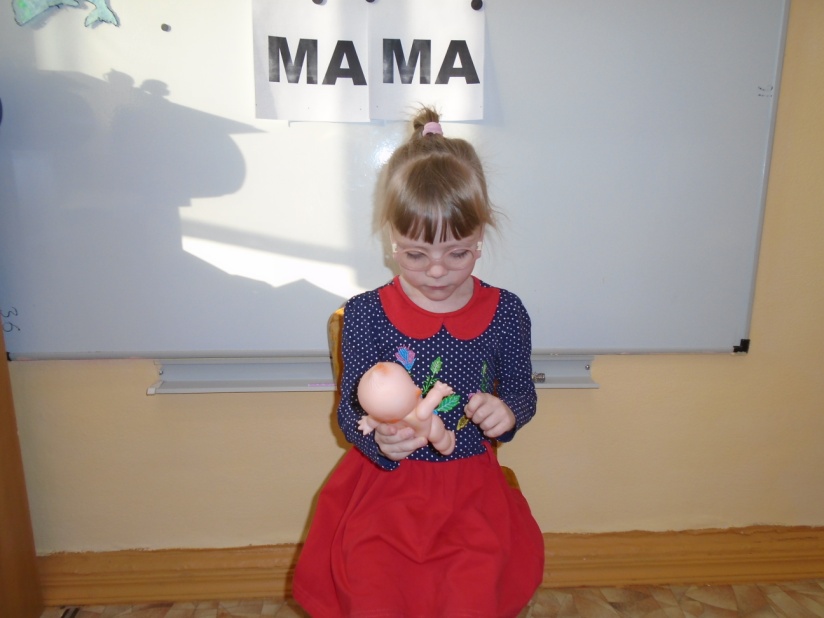 Ориентировка на  кукле
Развитие  целостного восприятия
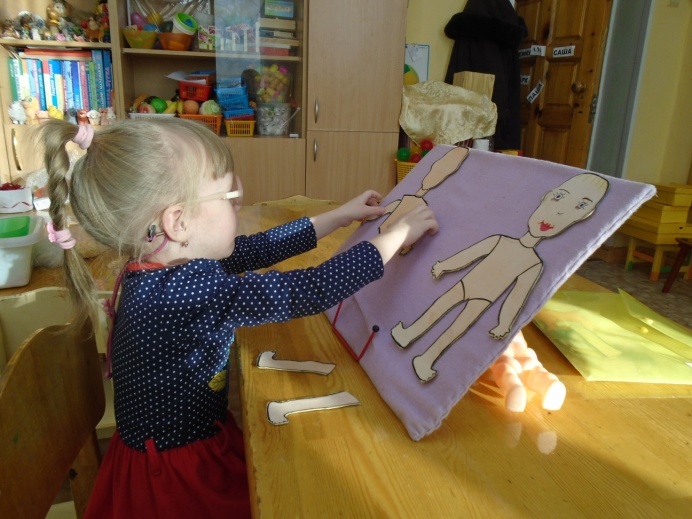 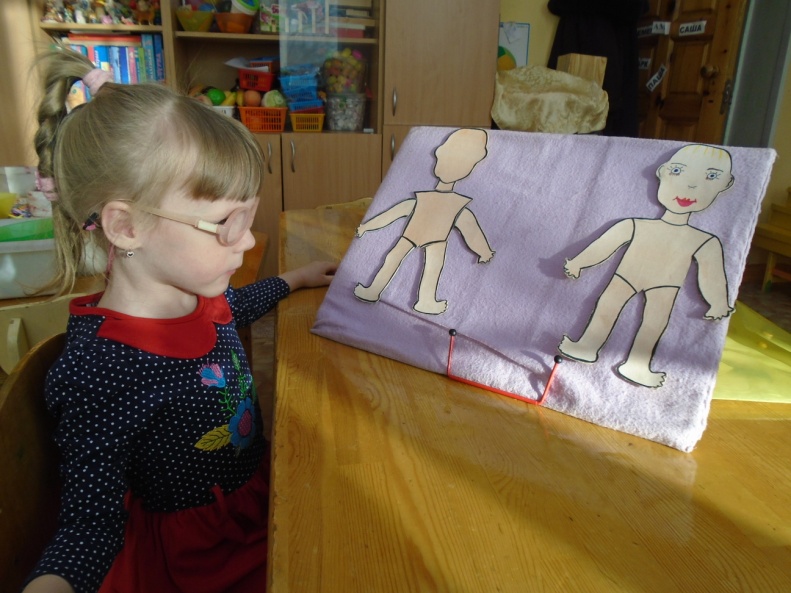 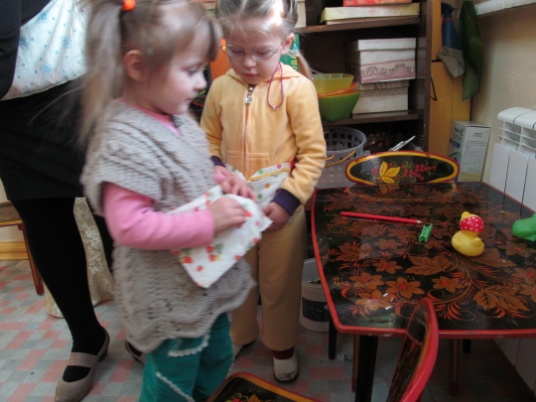 Игры  на ассоциацию  «  Что  с  чем»
« Похожесть»
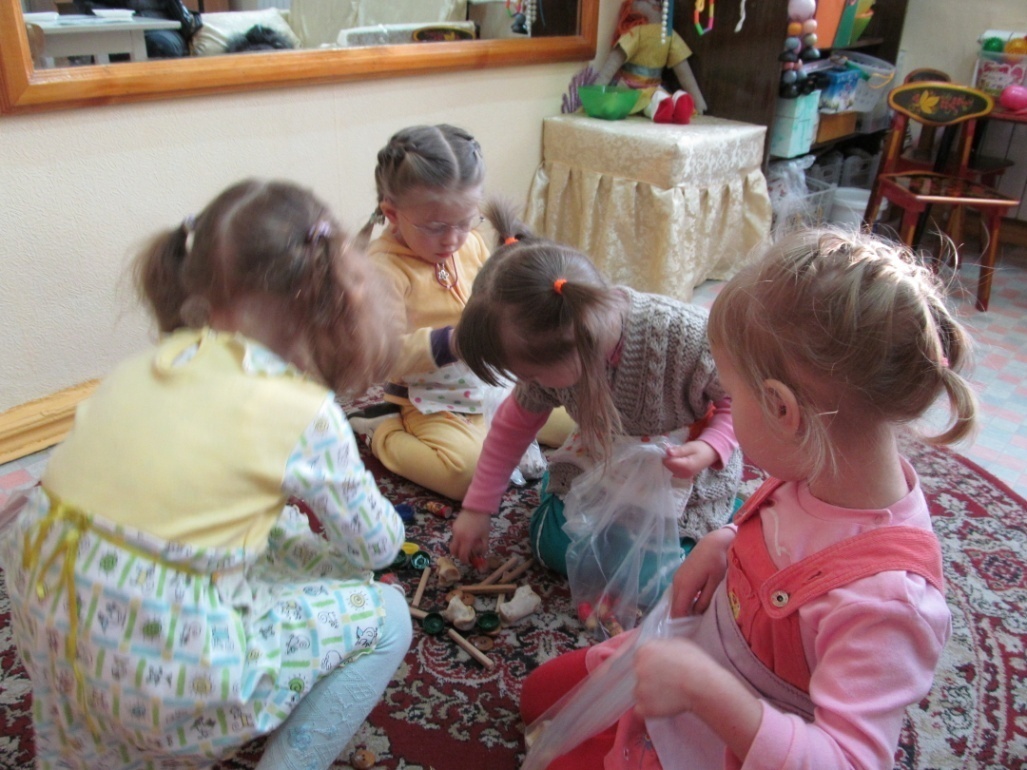 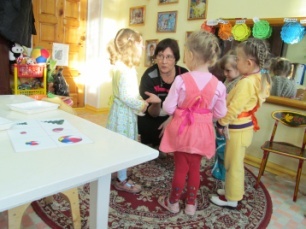 Аришкины  игры
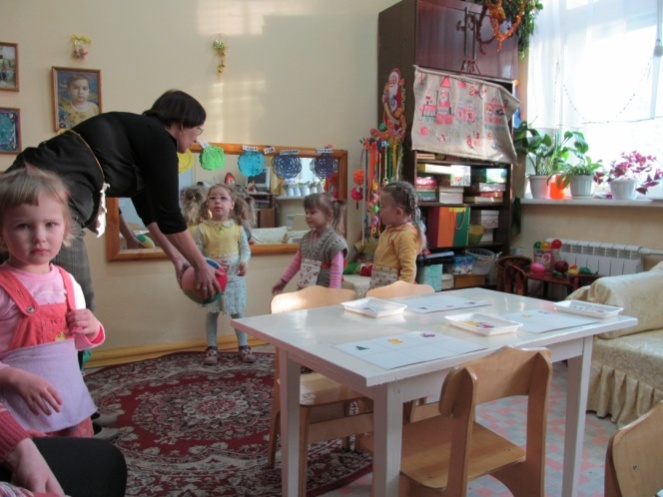 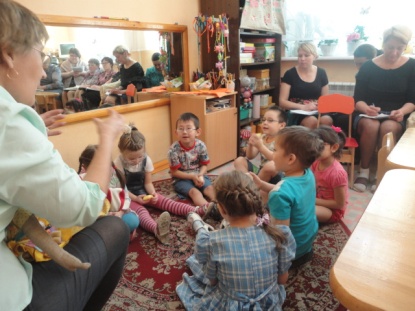 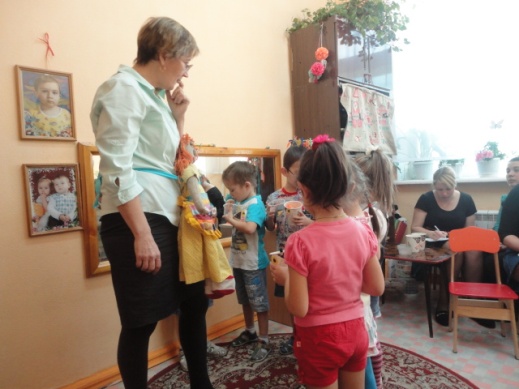 Игры  с  использованием  муфт, мешков и мешочков, фартучков
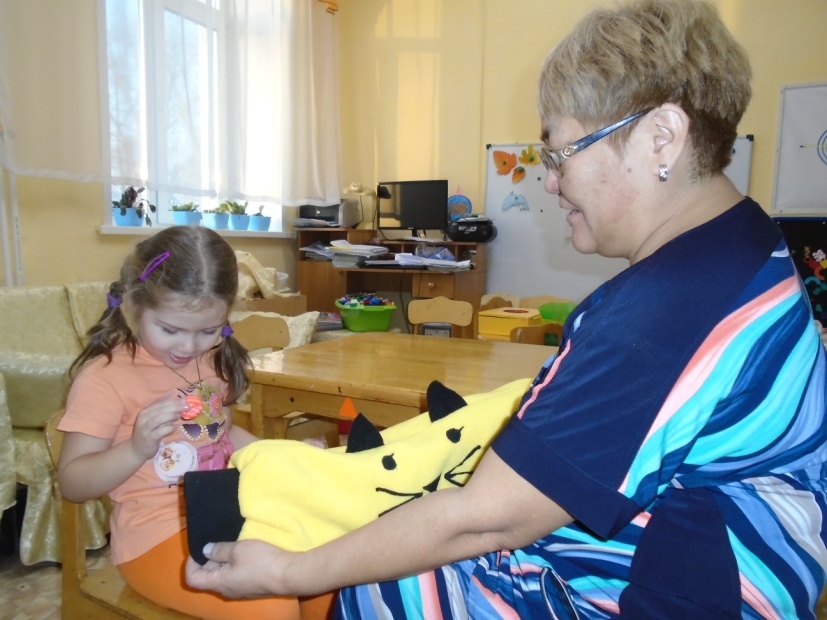 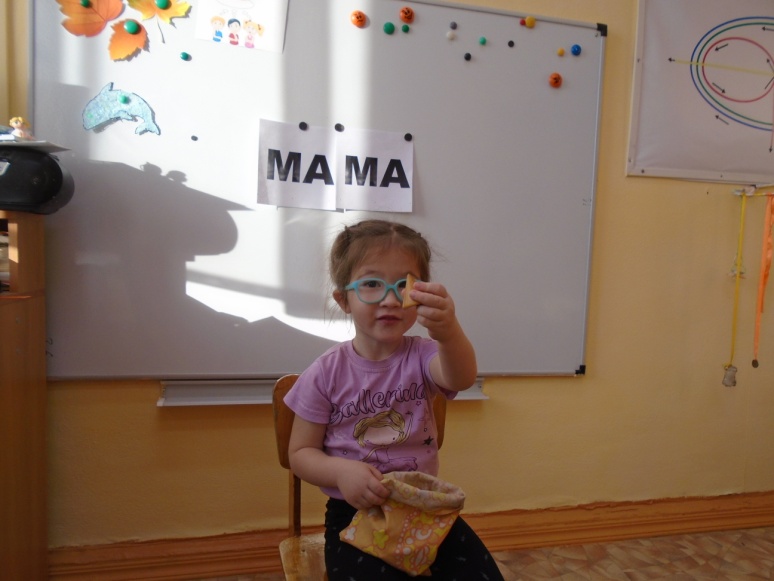 Игры  со  шнурочками  и колокольчиками
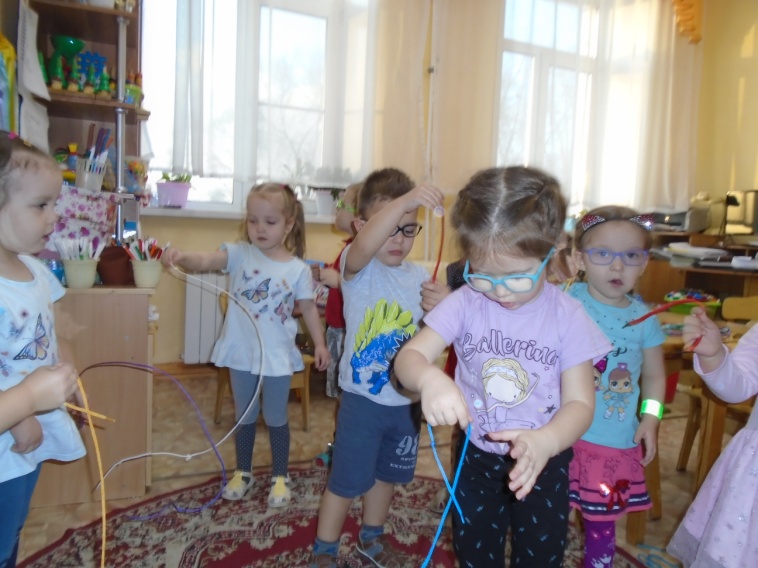 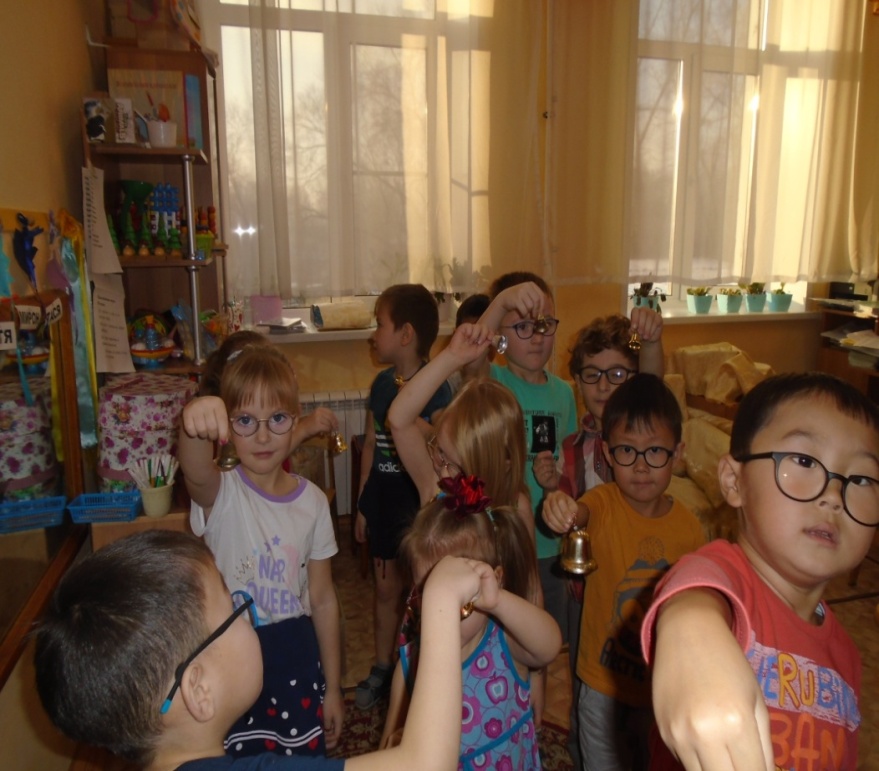 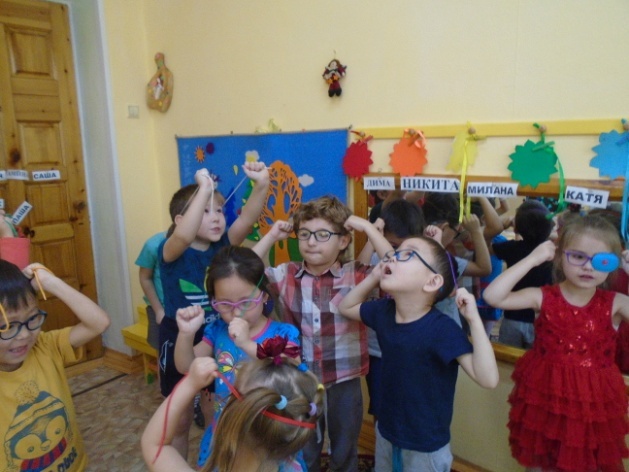 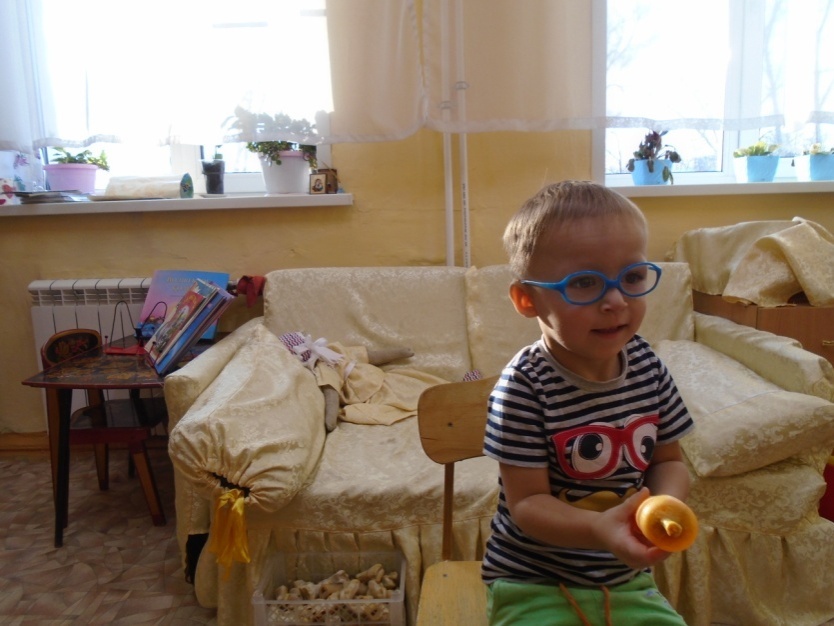 Игры –обследования  предметов
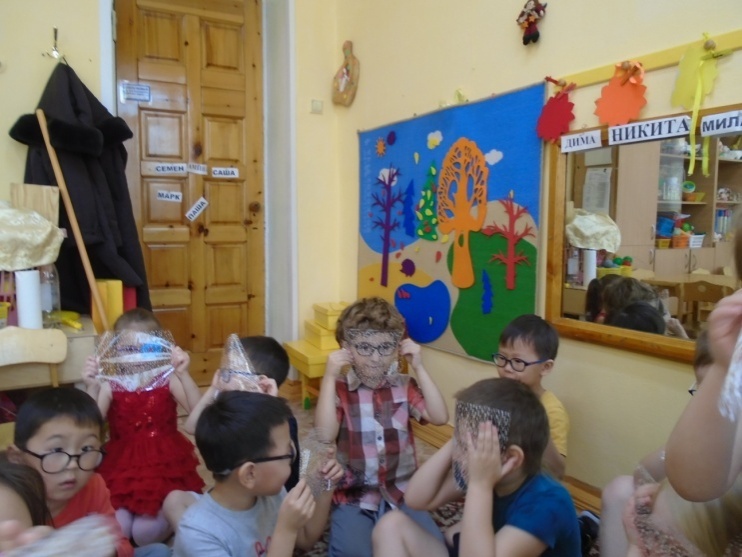 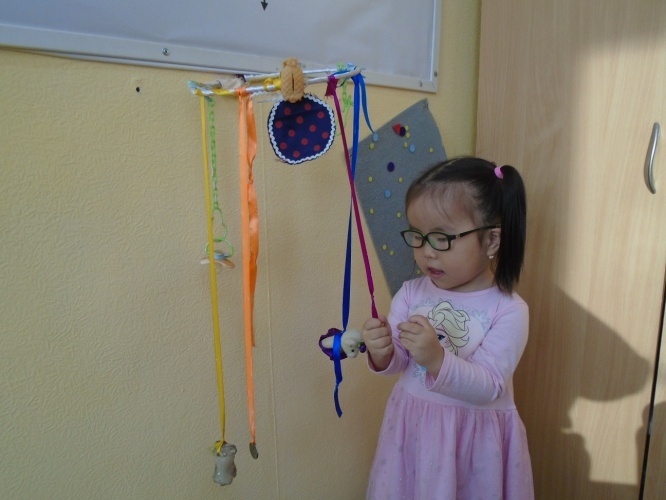 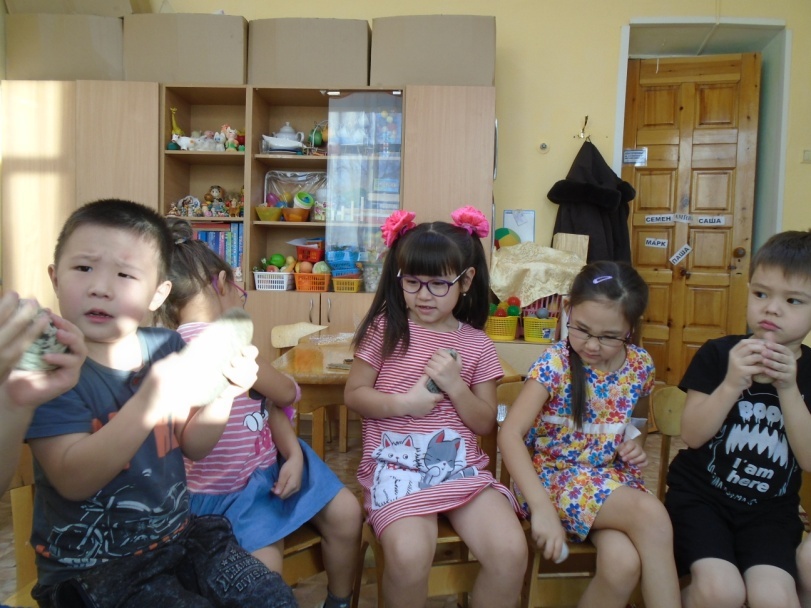 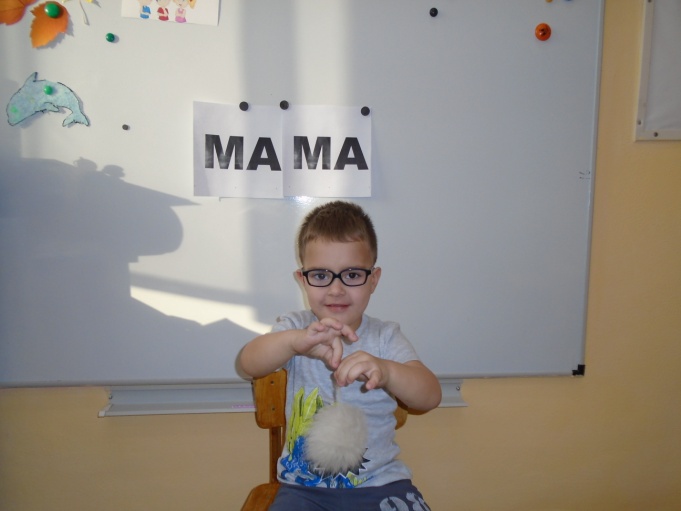 Лабораторные  игры
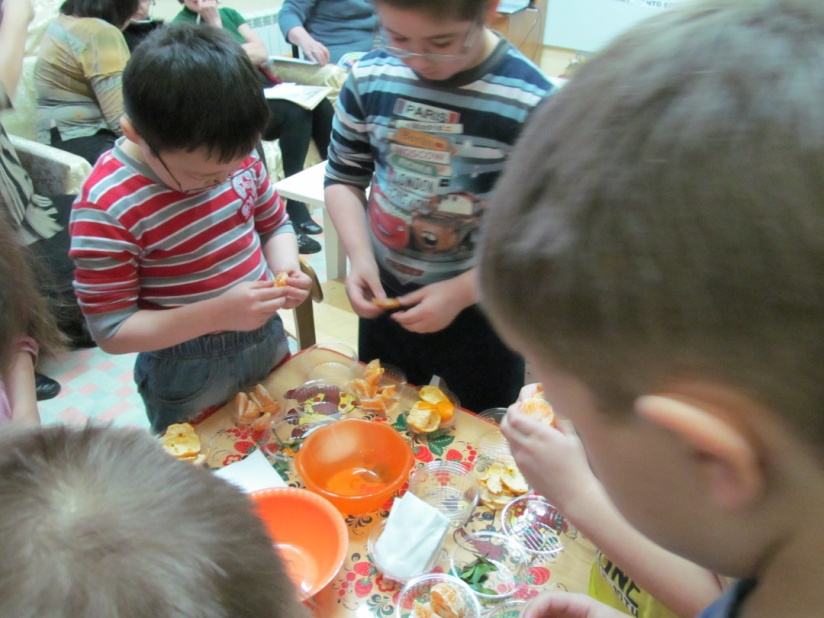 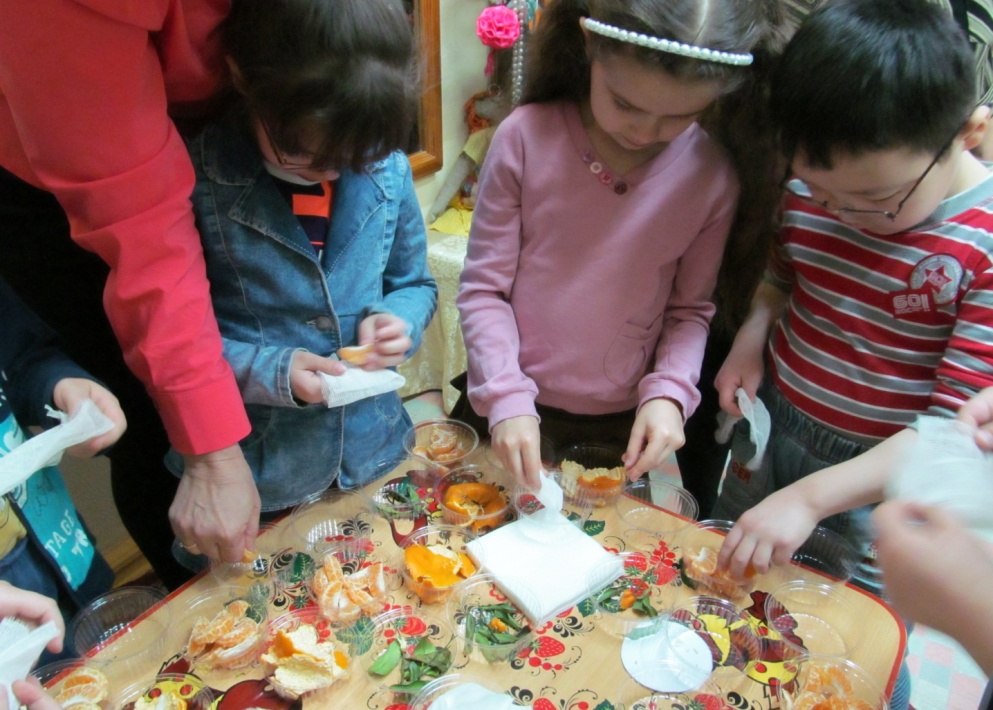 Игры  с  цветными  пробками
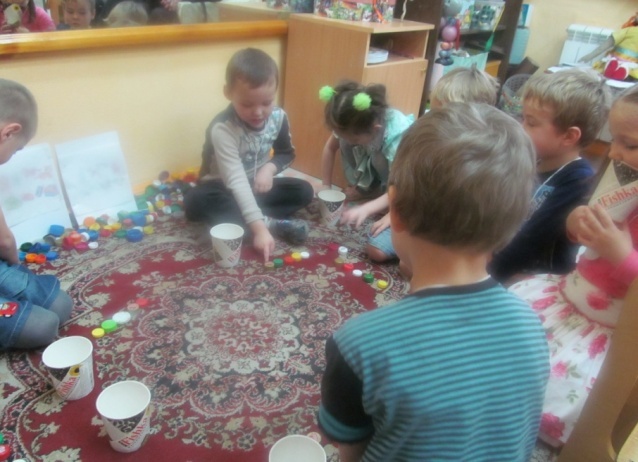 Игровые  упражнения   Что  с  чем?
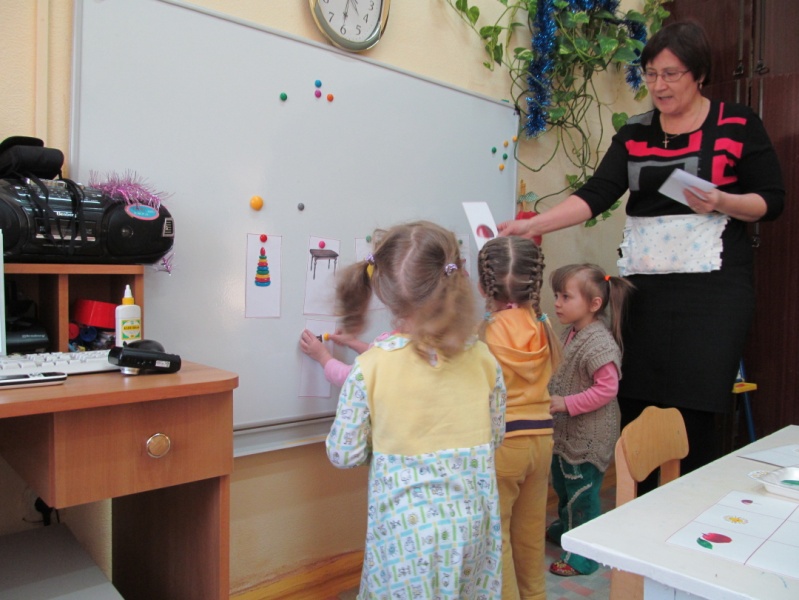 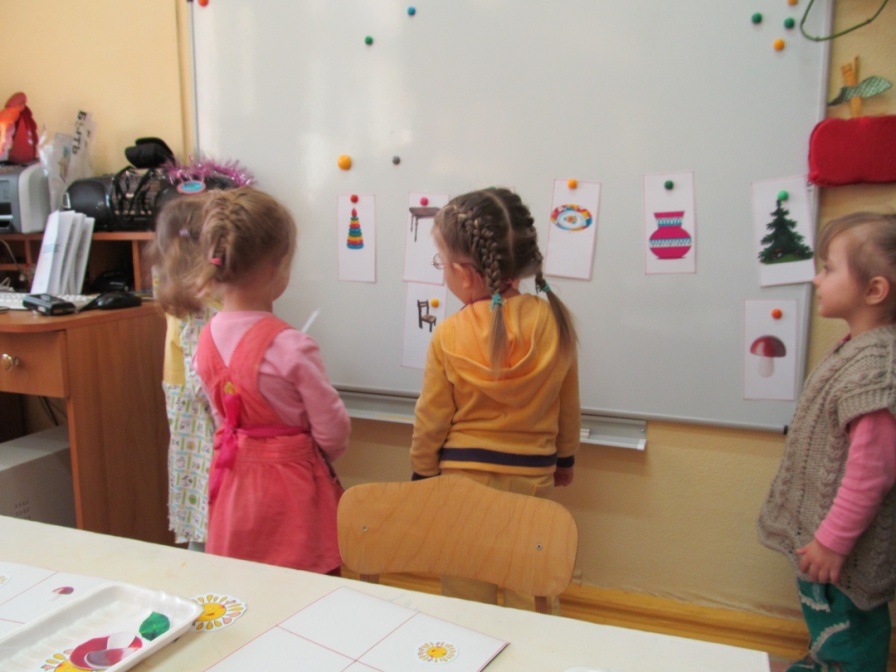 Школа  для  педагогов
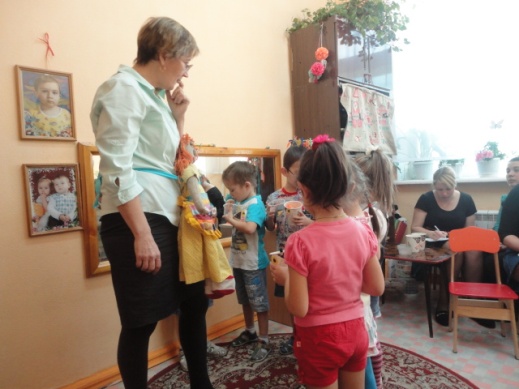 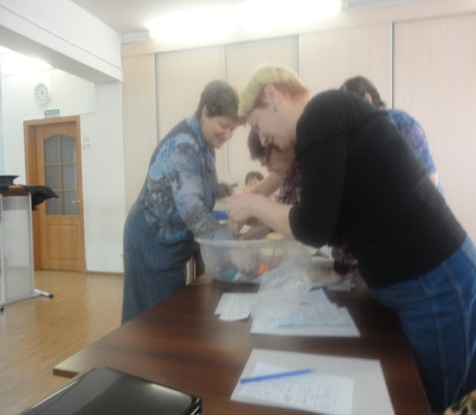 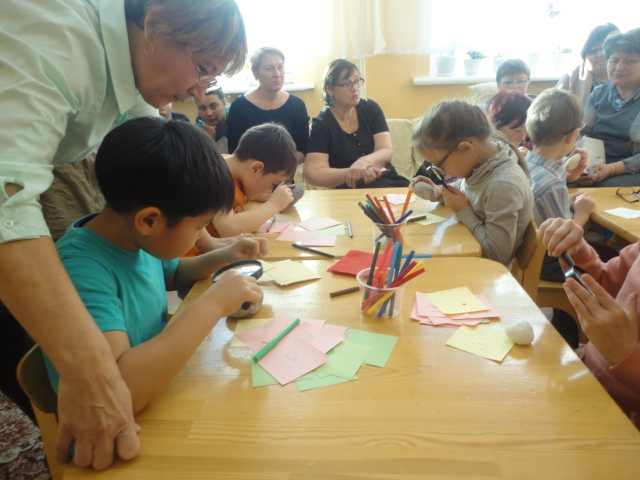 Проект  « Тепло традиций»
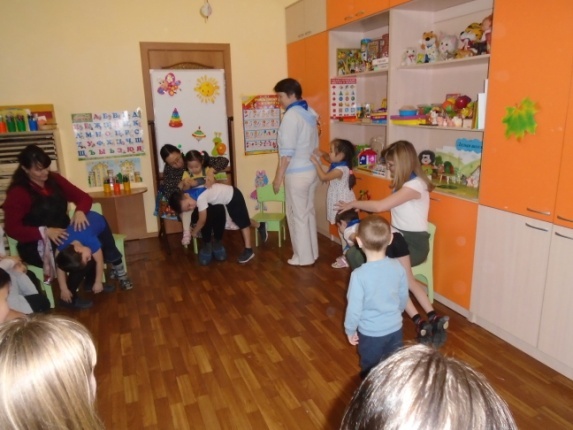 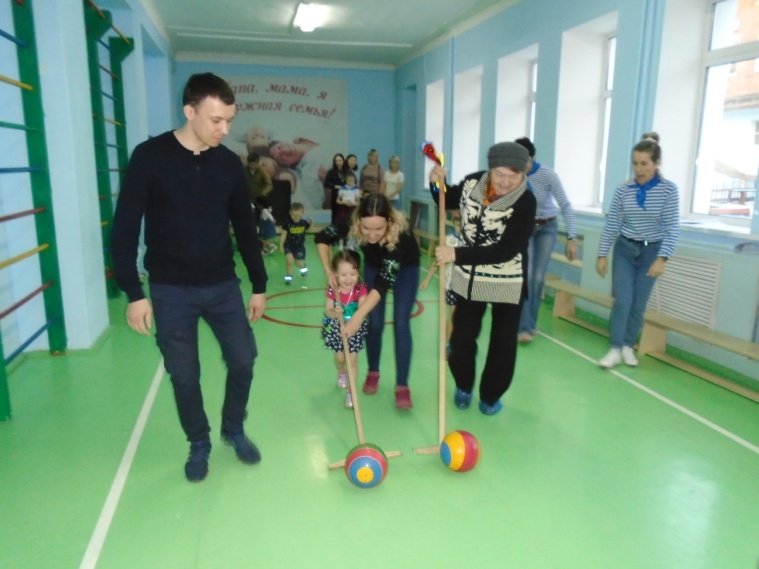 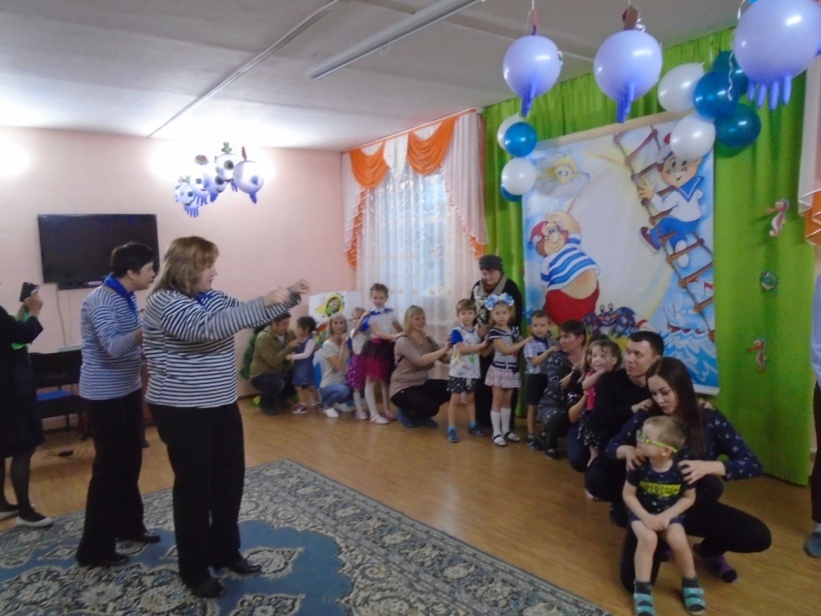 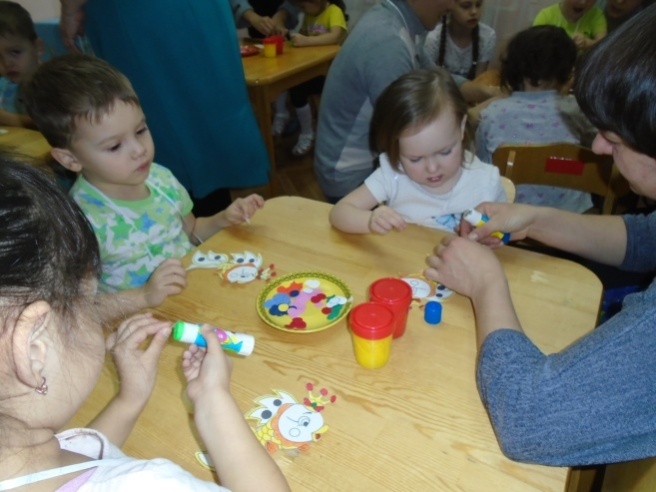 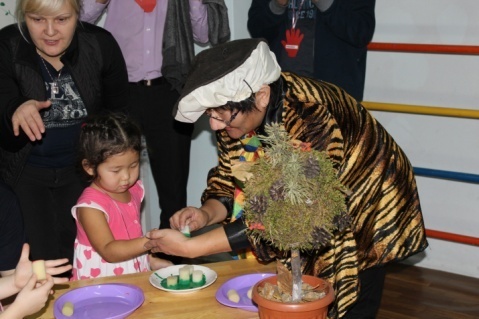 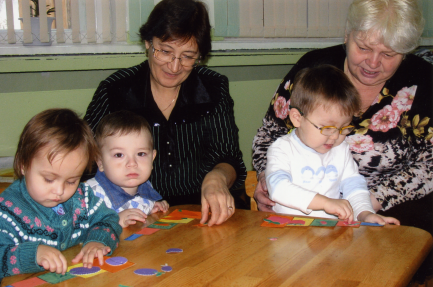 Игры и упражнения  на  развитие


Зрительного восприятия
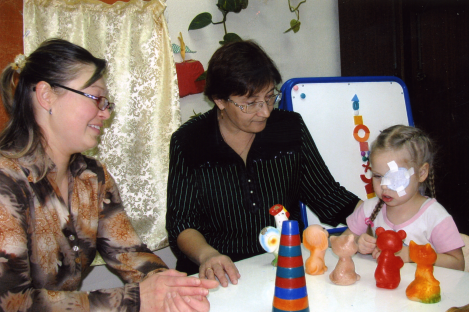 Занятие в « Школе для родителей»
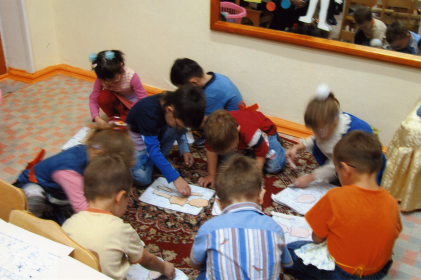 Совместная работа с родителями
Фестиваль  детских  научных  проектов
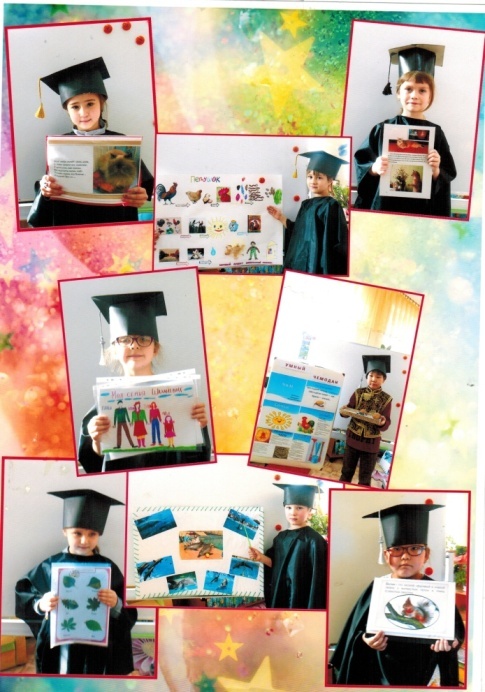 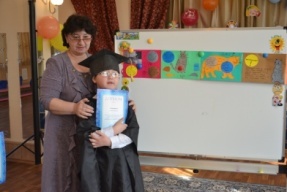 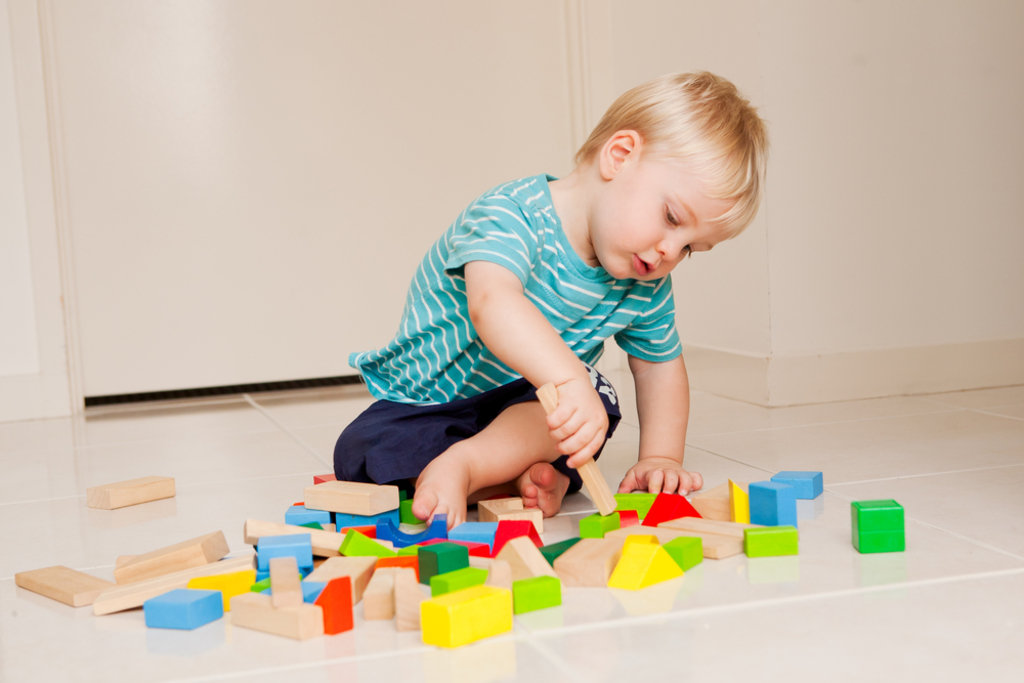 ВСЕМ  ПЕДАГОГАМ!
ТВОРЧЕСТВА   И НОВЫХ  ИГРОВЫХ  ТЕХНОЛОГИЙ !!!!